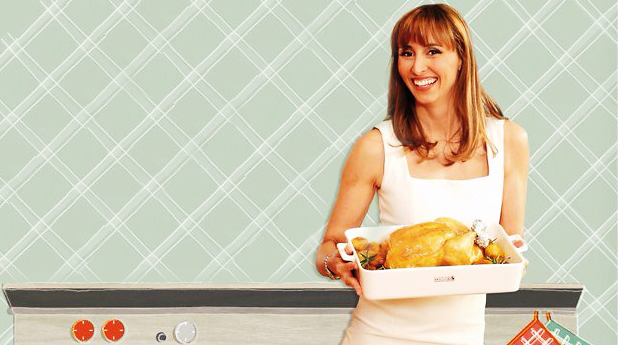 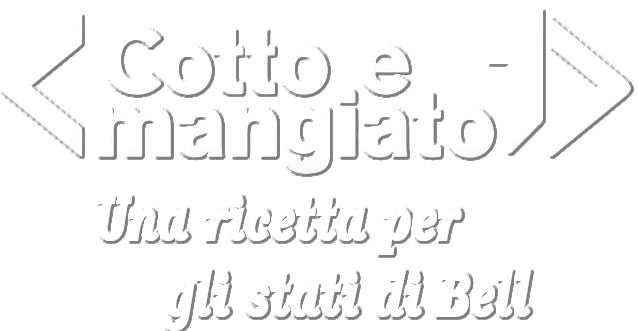 Gianvito Chiarella
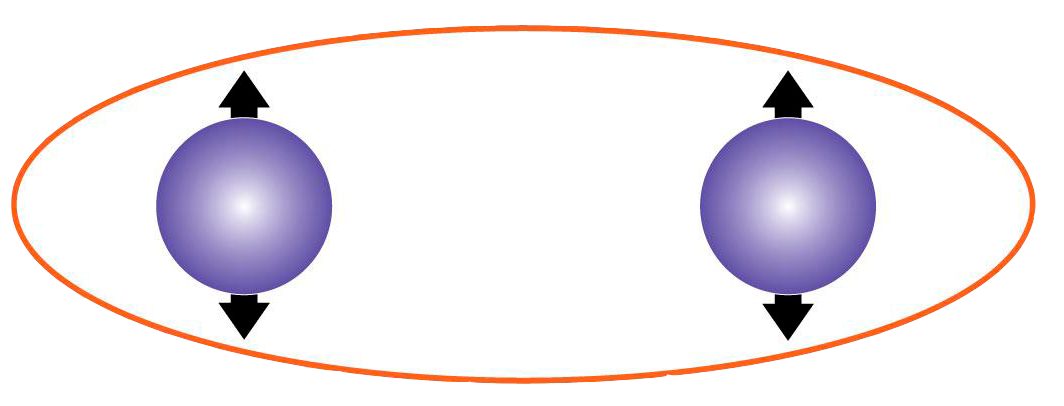 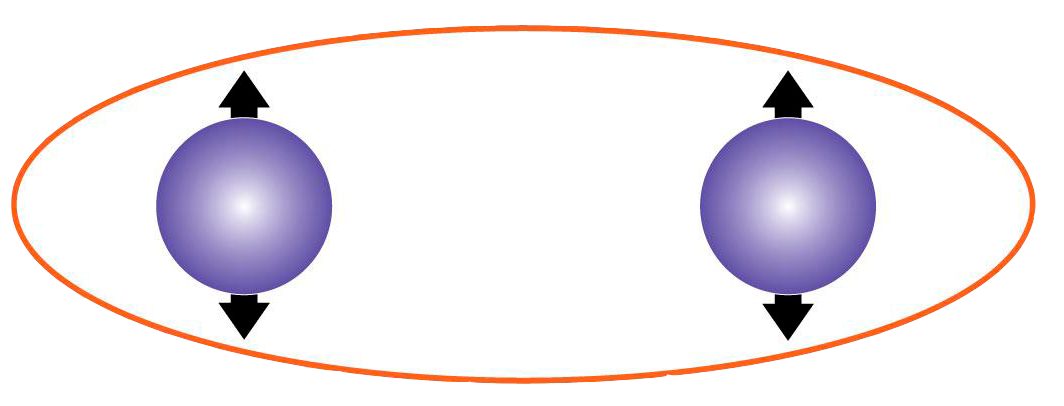 Fakultät für Physik
LMU München
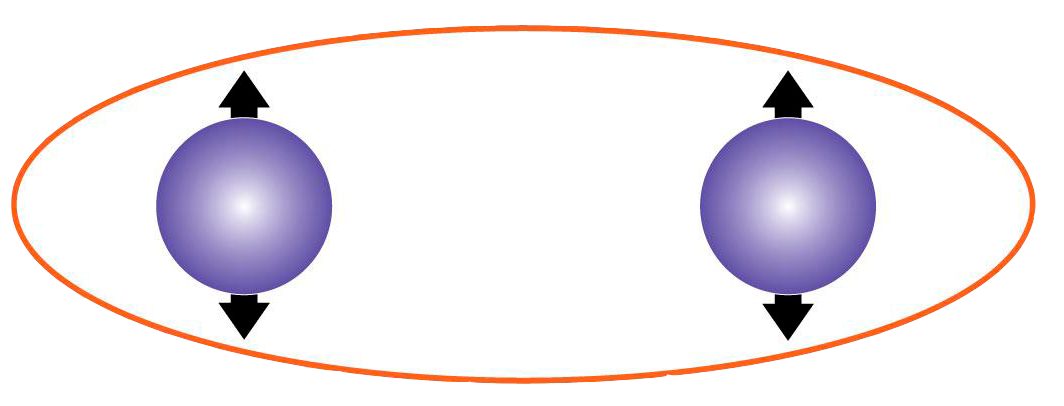 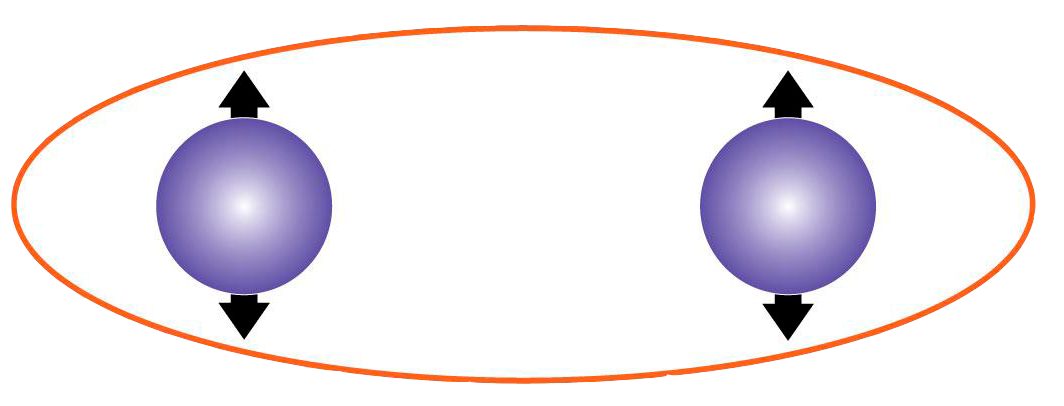 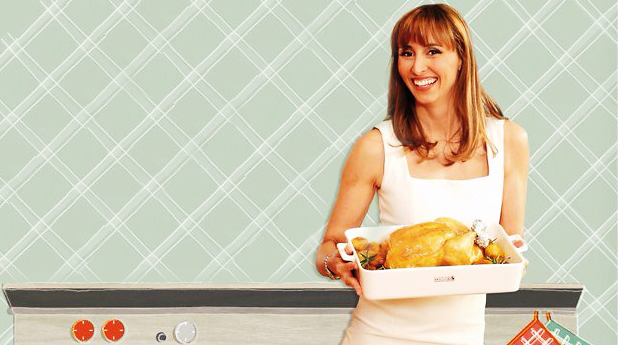 Ingredienti
Attrezzatura
Procedimento
Degustazione
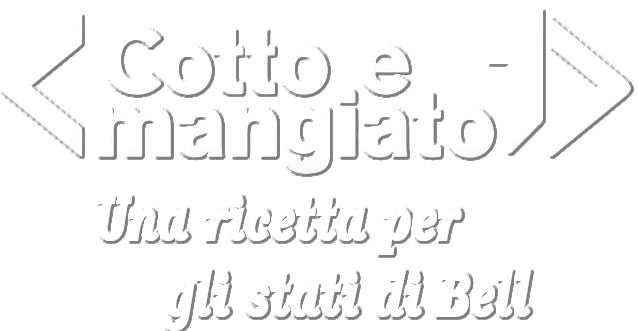 Gianvito Chiarella
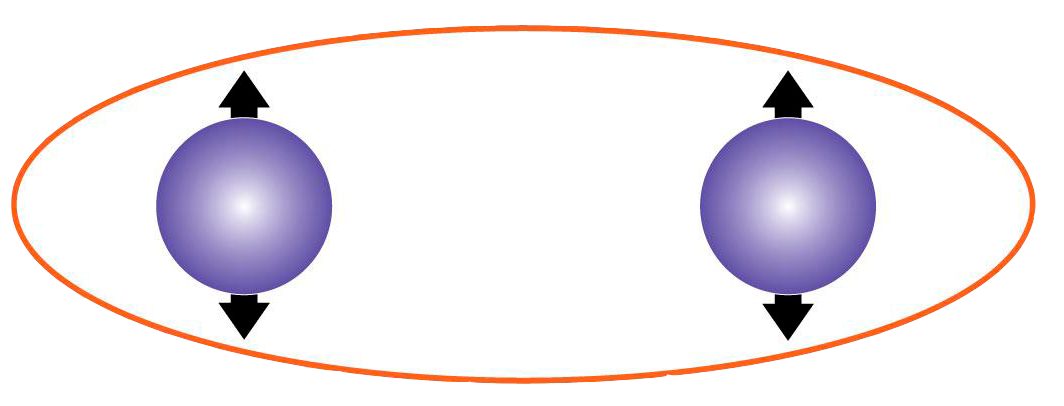 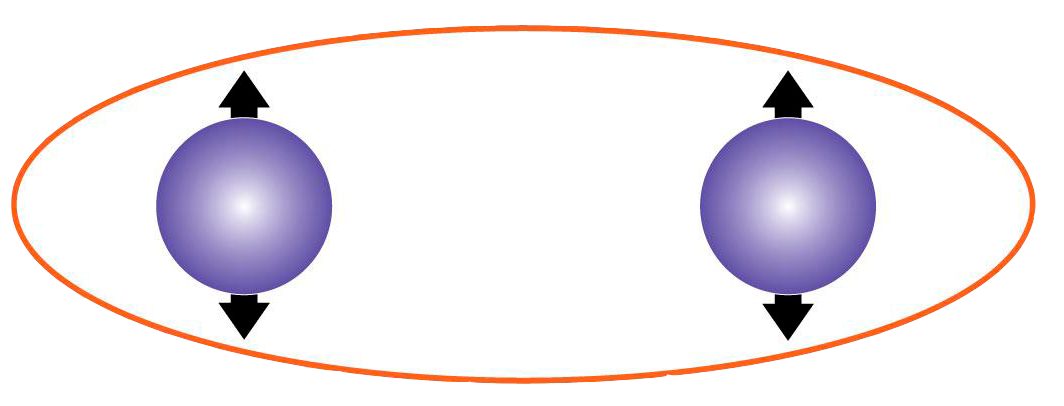 Fakultät für Physik
LMU München
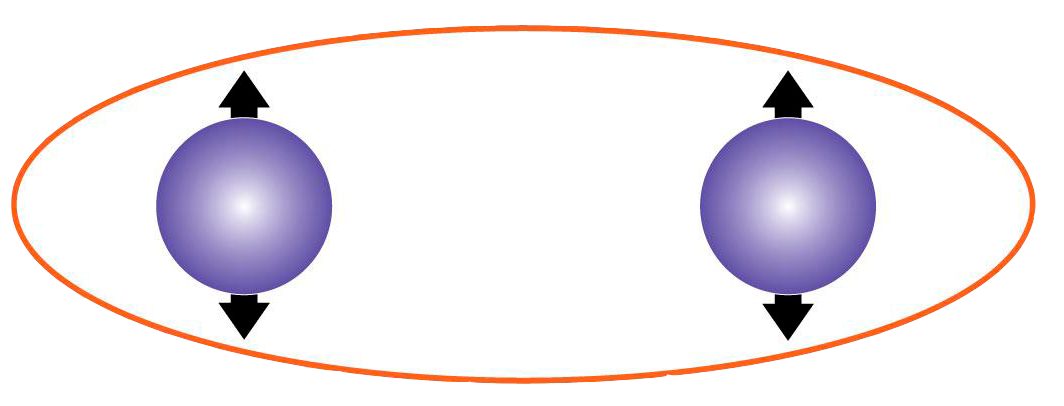 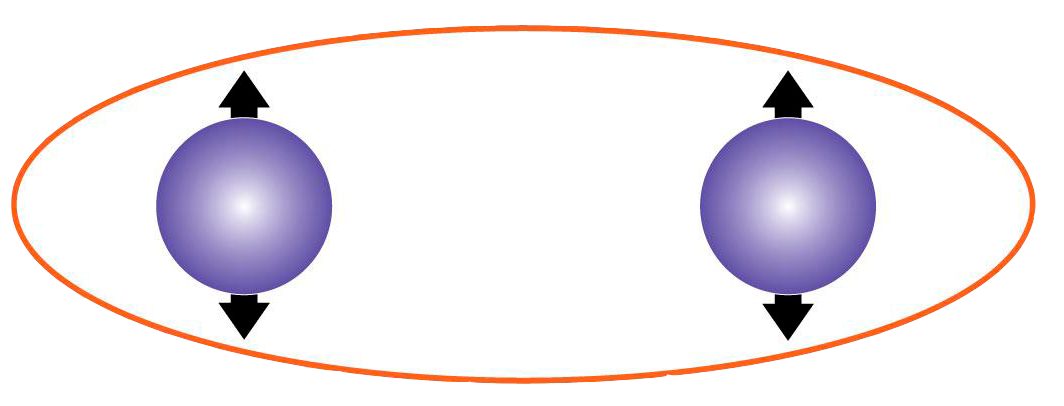 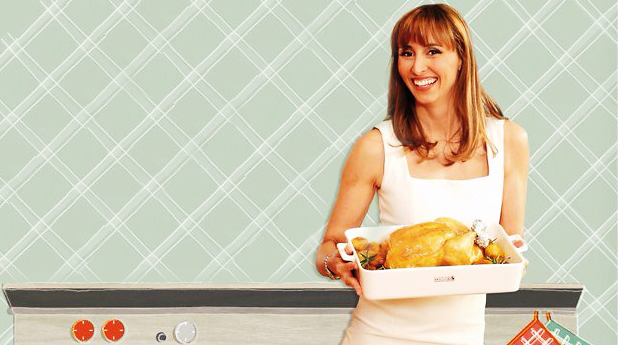 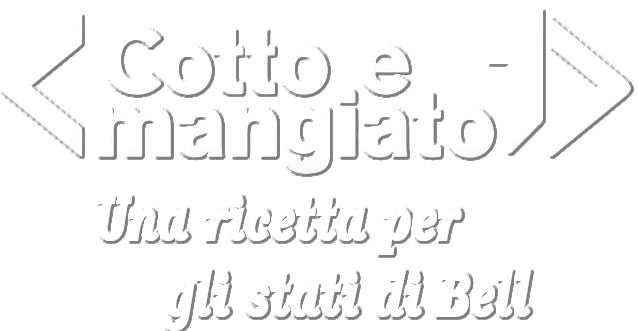 Ingredienti
Attrezzatura
Procedimento
Degustazione
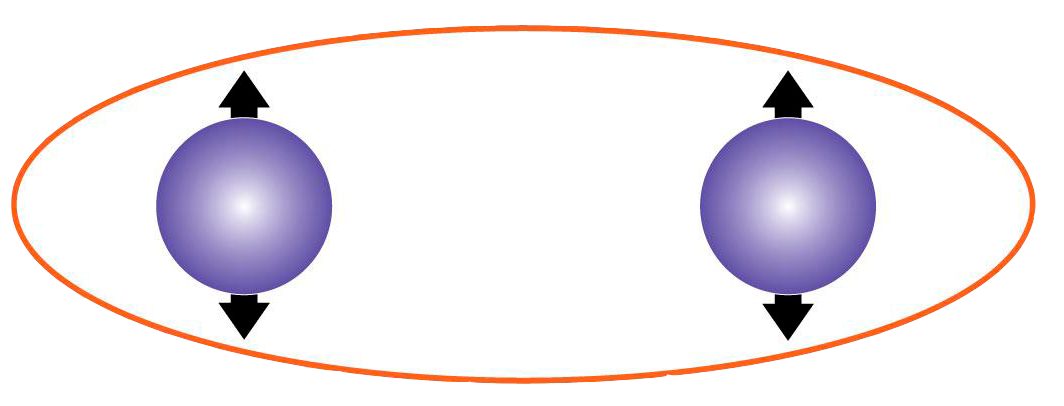 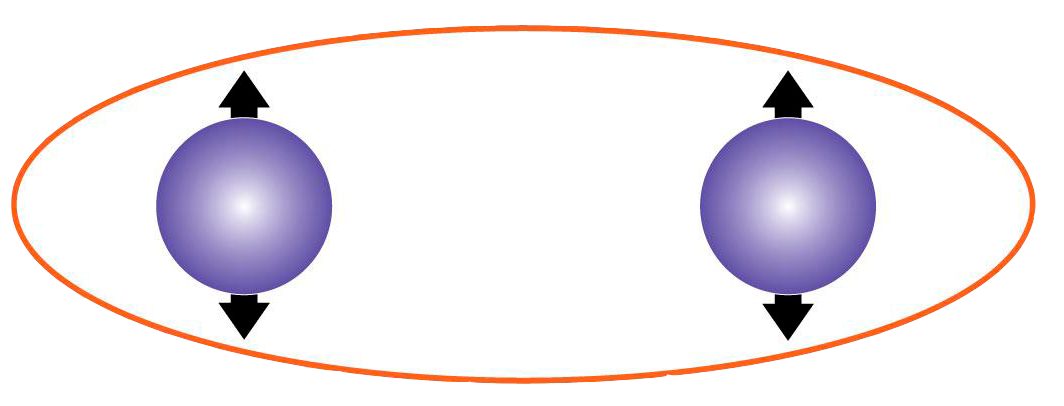 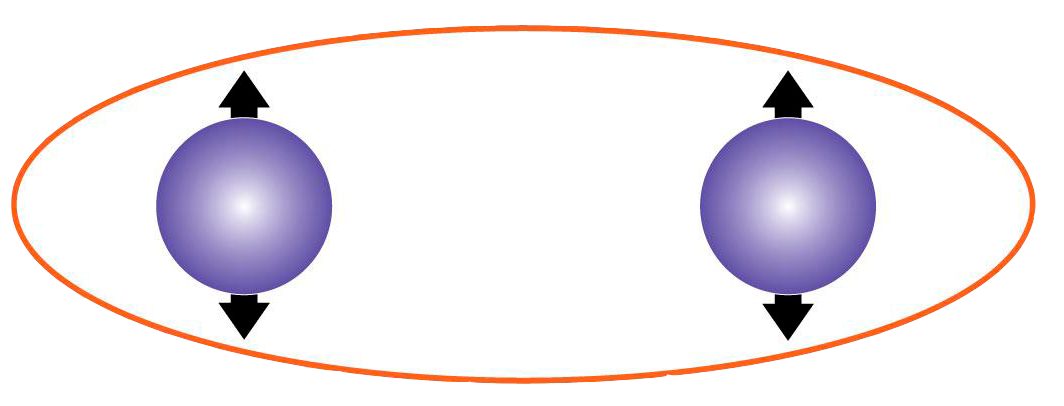 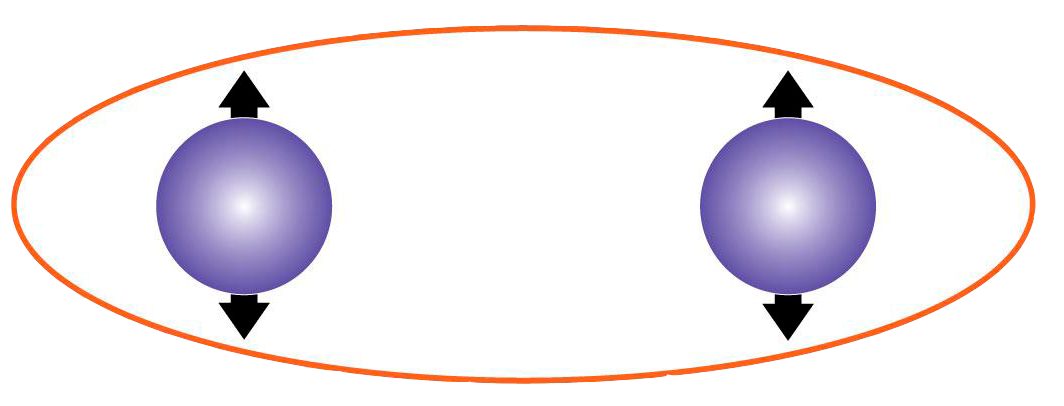 Gianvito Chiarella
FAKULTÄT FÜR PHYSIK
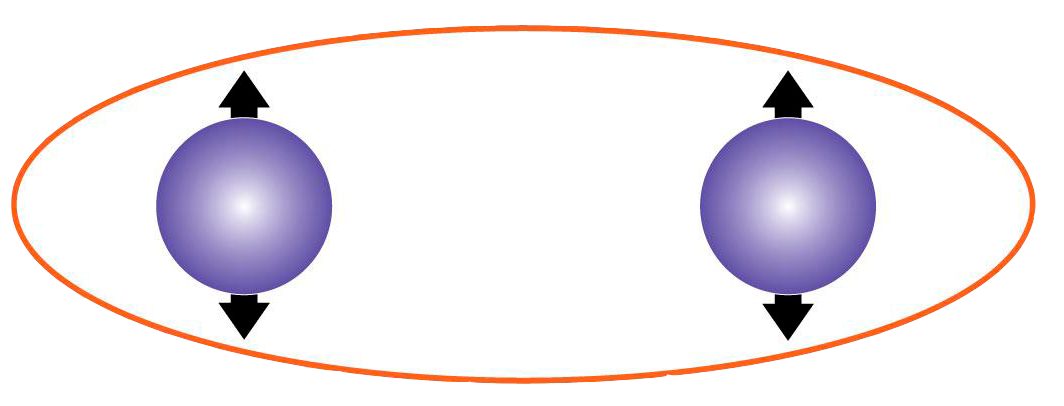 Ingredienti: stati di Bell
Spazio del sistema composto
Stato del sistema composto
Entanglement
Gianvito Chiarella
FAKULTÄT FÜR PHYSIK
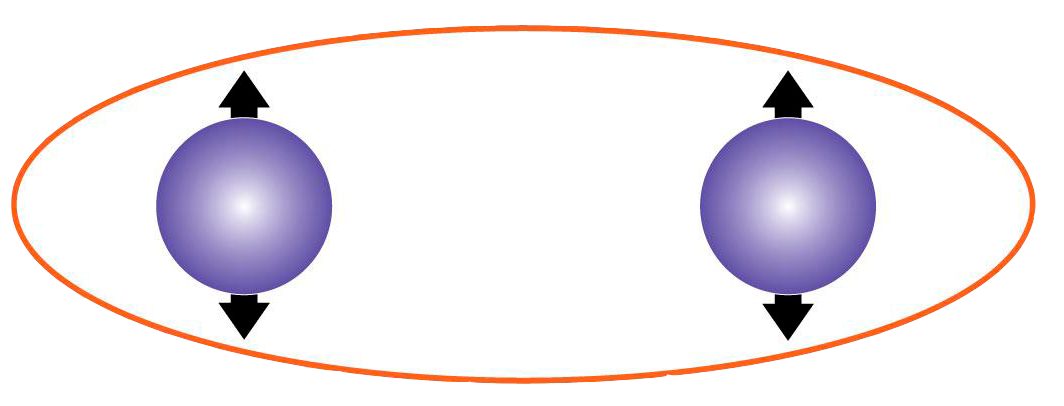 Ingredienti: stati di Bell
2 qubits
Stati di Bell
(Max entangled)
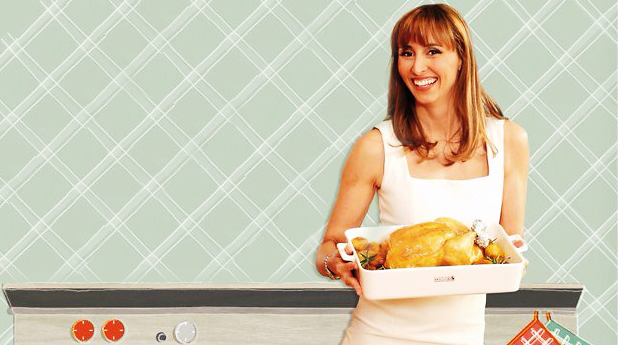 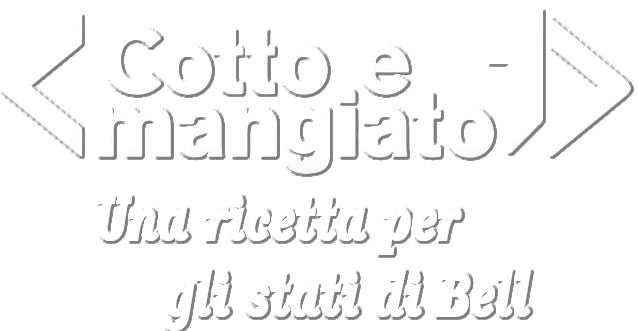 Ingredienti
Attrezzatura
Procedimento
Degustazione
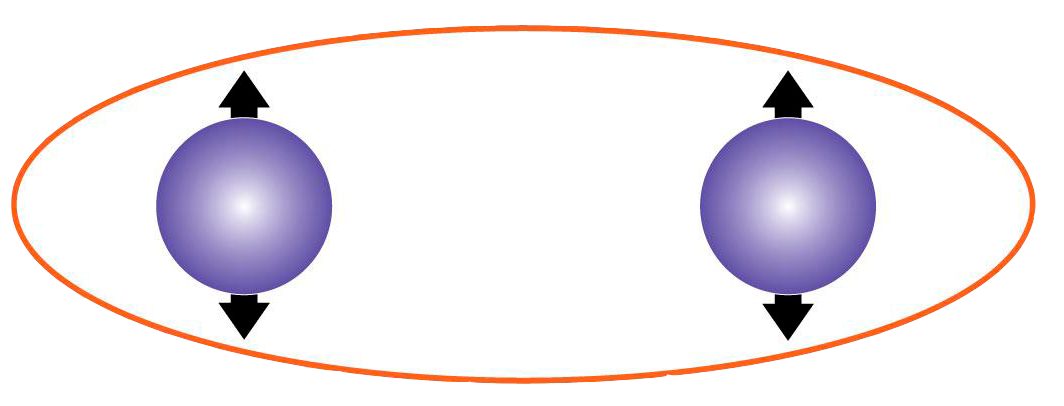 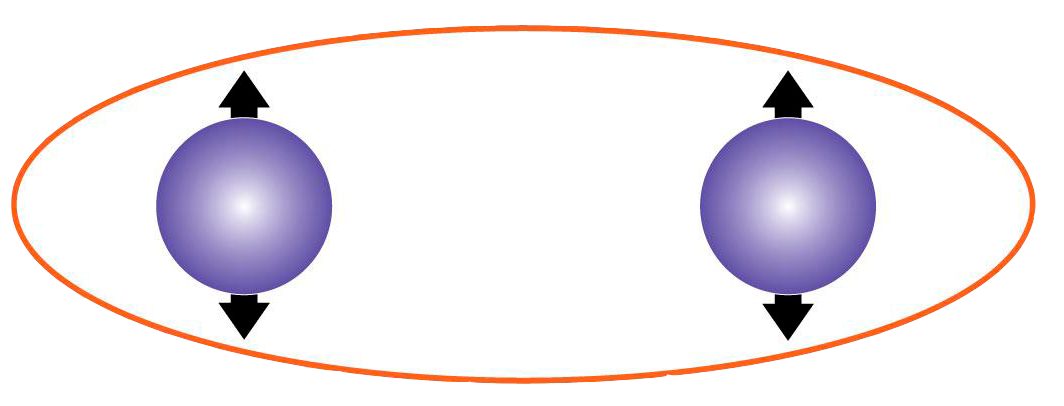 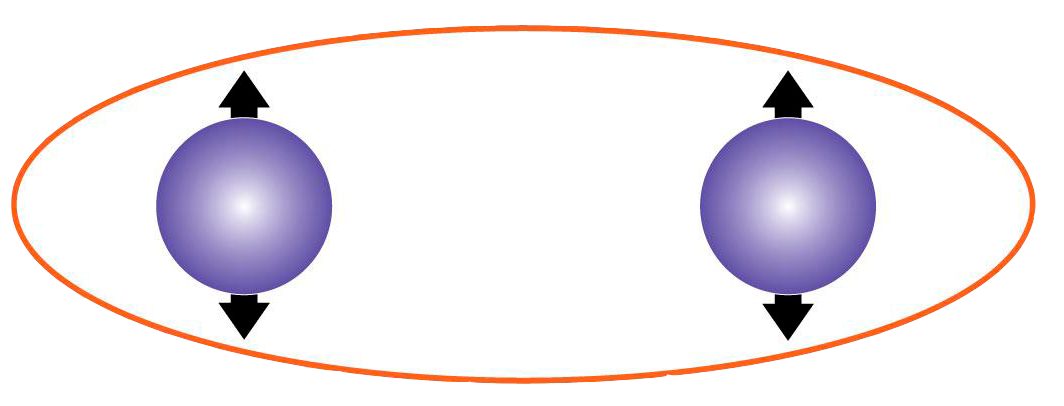 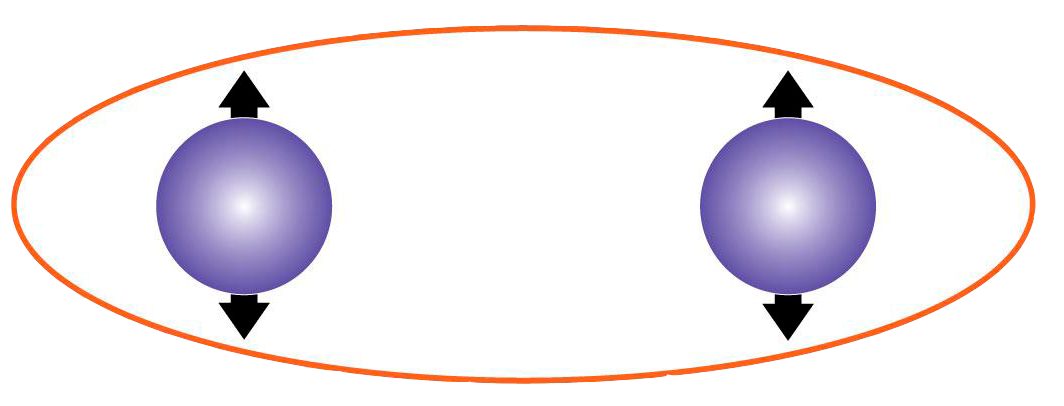 Gianvito Chiarella
FAKULTÄT FÜR PHYSIK
qubits
Attrezzatura...
Gianvito Chiarella
FAKULTÄT FÜR PHYSIK
Attrezzatura...
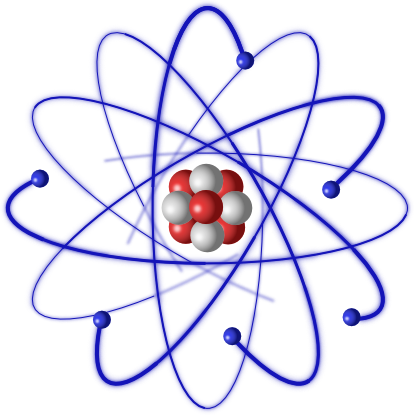 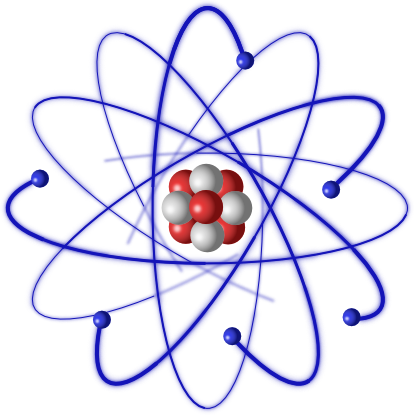 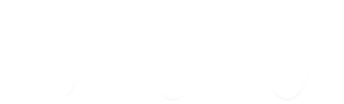 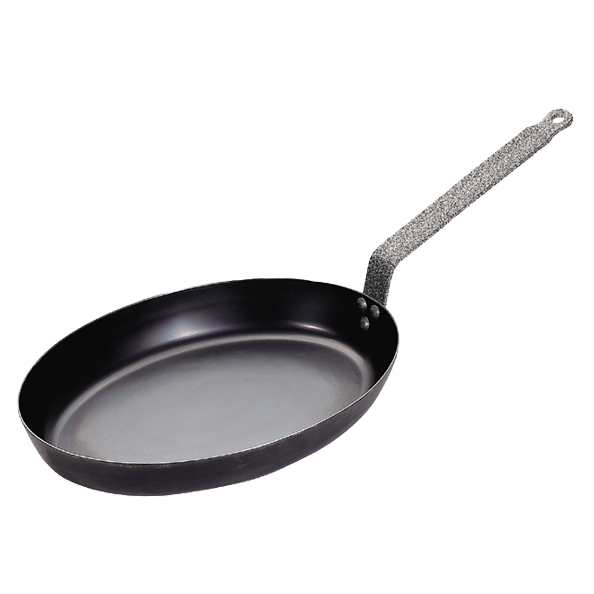 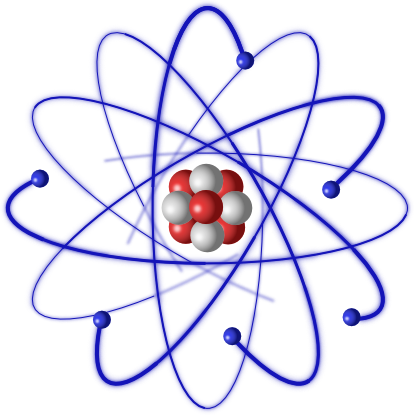 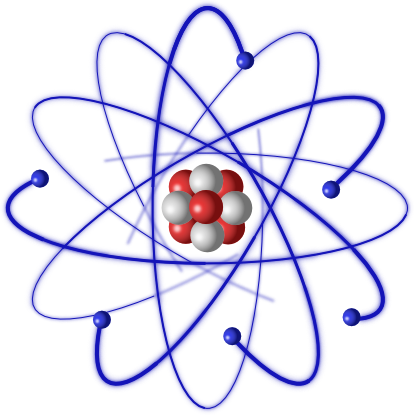 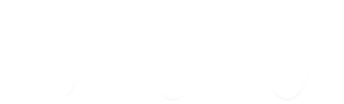 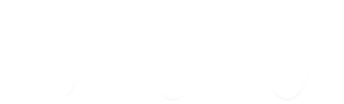 Gianvito Chiarella
FAKULTÄT FÜR PHYSIK
Attrezzatura...
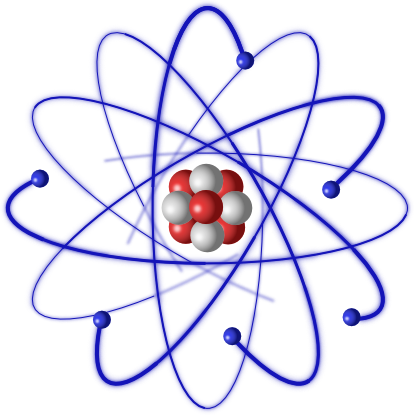 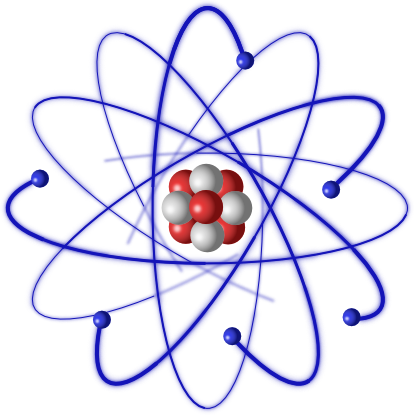 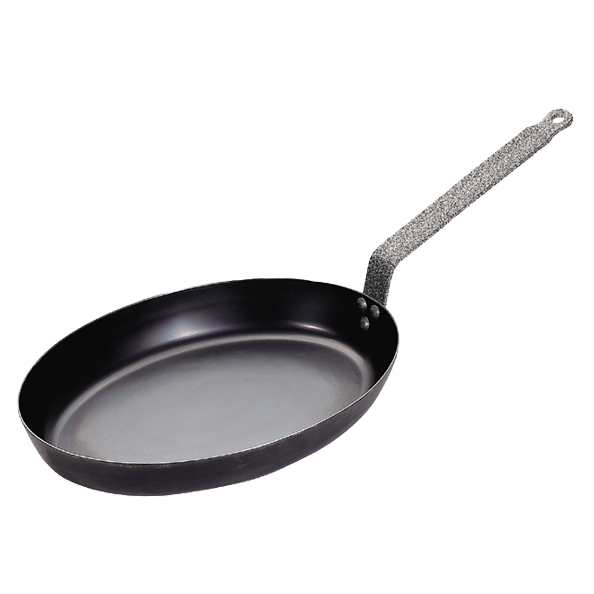 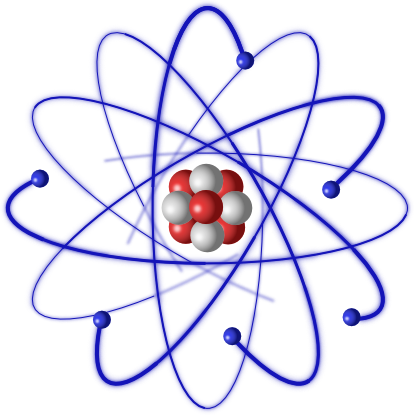 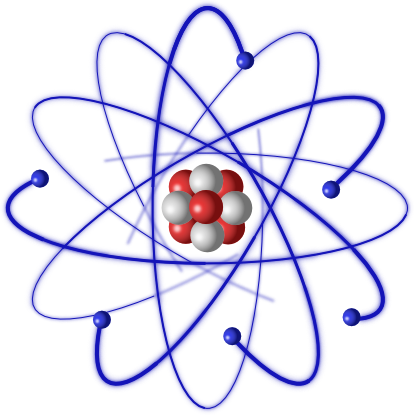 Gianvito Chiarella
FAKULTÄT FÜR PHYSIK
Qubits?
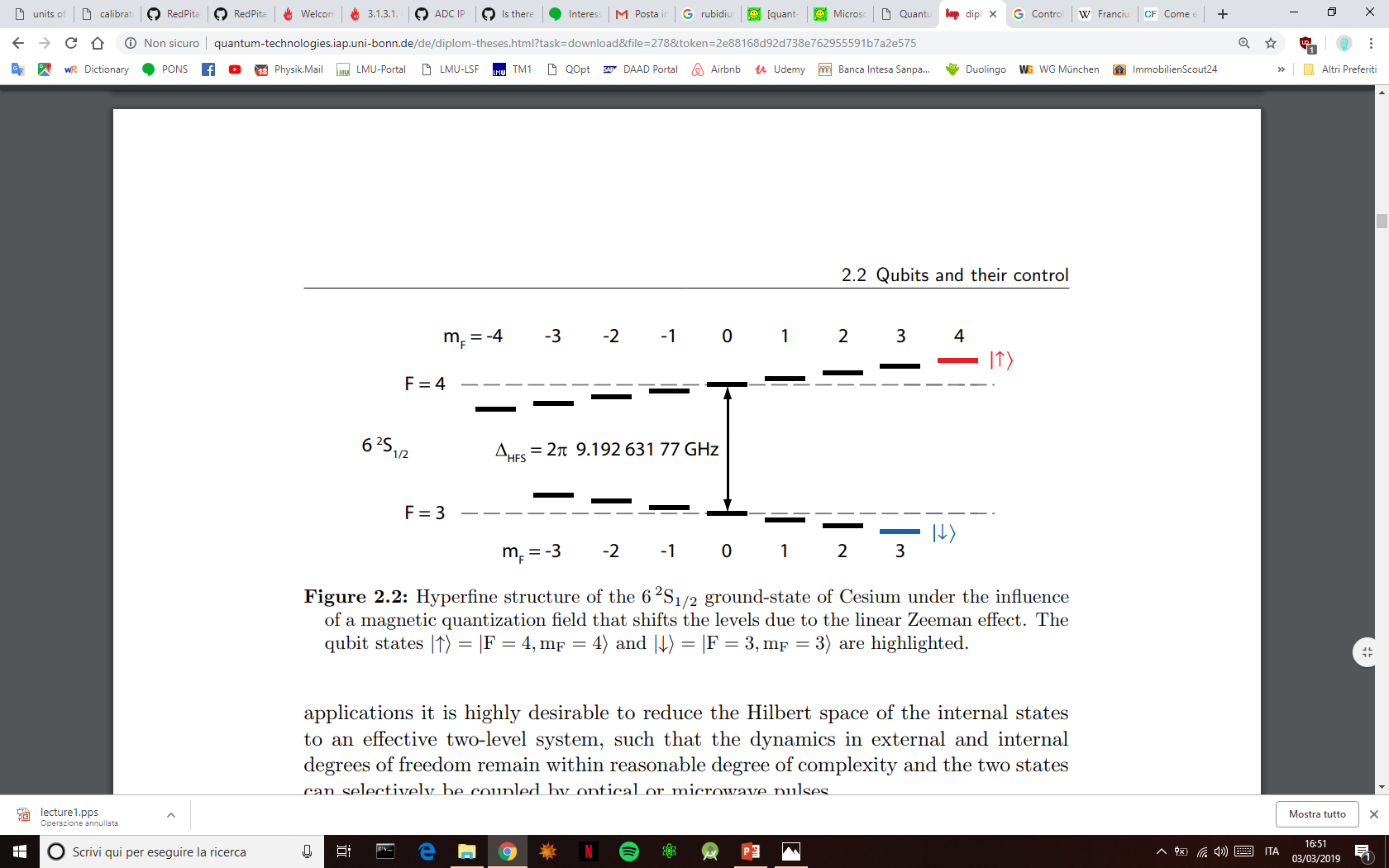 Gianvito Chiarella
FAKULTÄT FÜR PHYSIK
Reticoli ottici
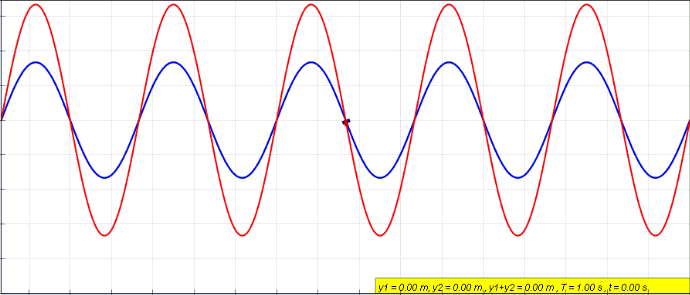 Laser
Laser
ONDA STAZIONARIA originata dalla sovrapposizione di due fasci identici che si propagano in direzioni opposte
Gianvito Chiarella
FAKULTÄT FÜR PHYSIK
Reticoli ottici
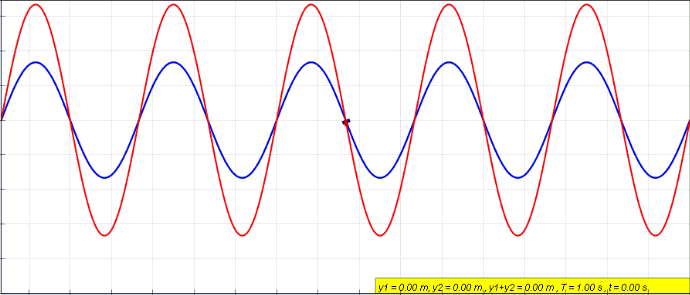 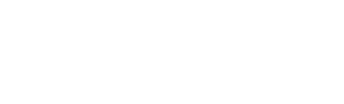 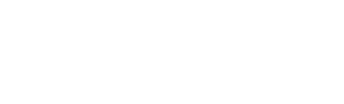 Bose Einstein condensate
loaded in optical lattice
Gianvito Chiarella
FAKULTÄT FÜR PHYSIK
Reticoli ottici
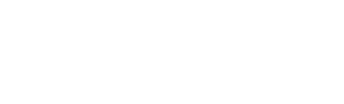 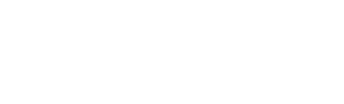 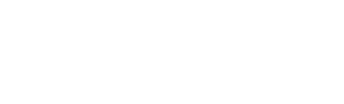 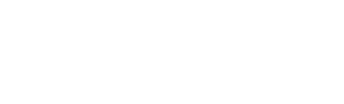 Spin-dependent optical lattices
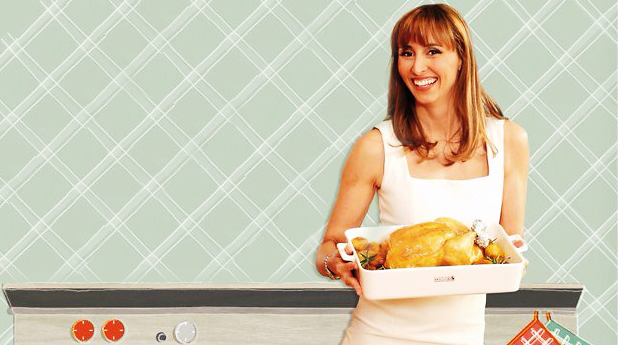 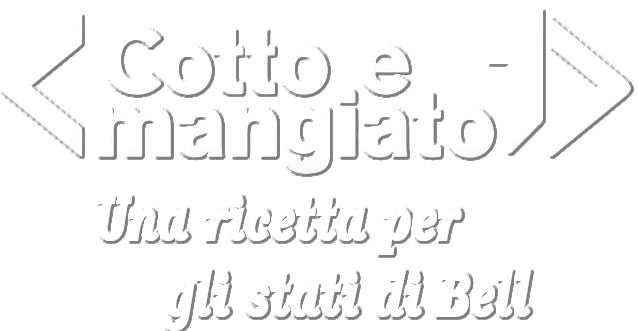 Ingredienti
Attrezzatura
Procedimento
Degustazione
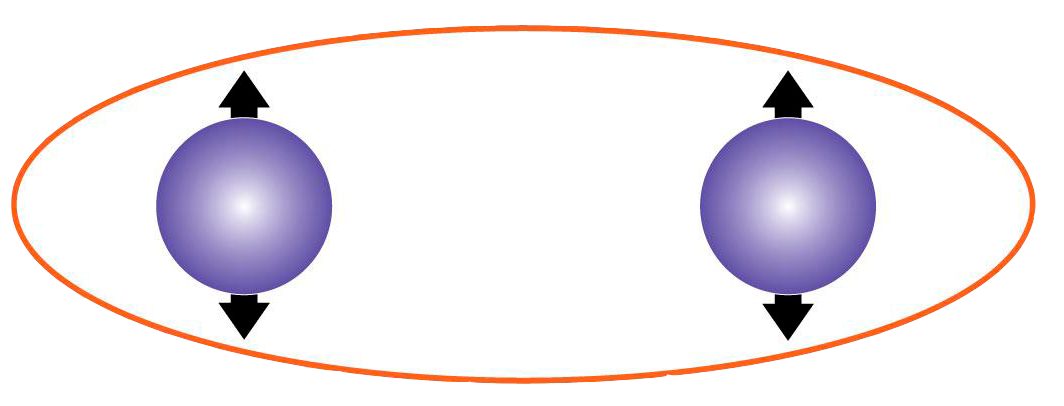 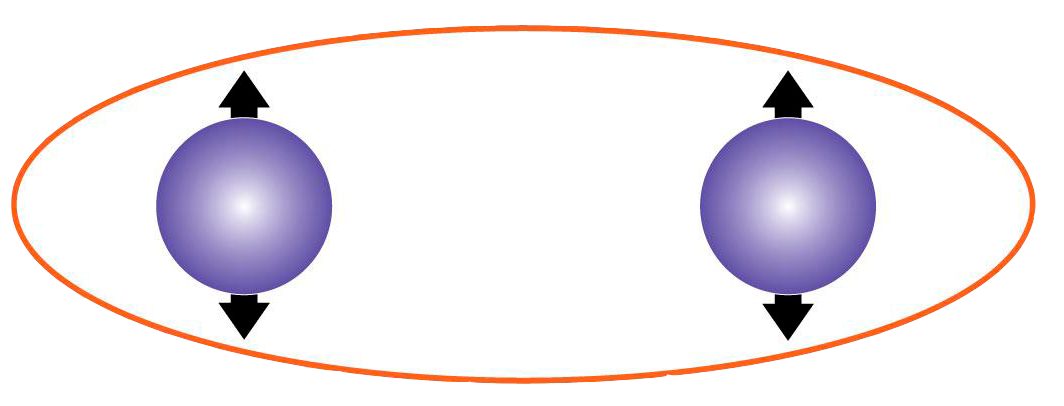 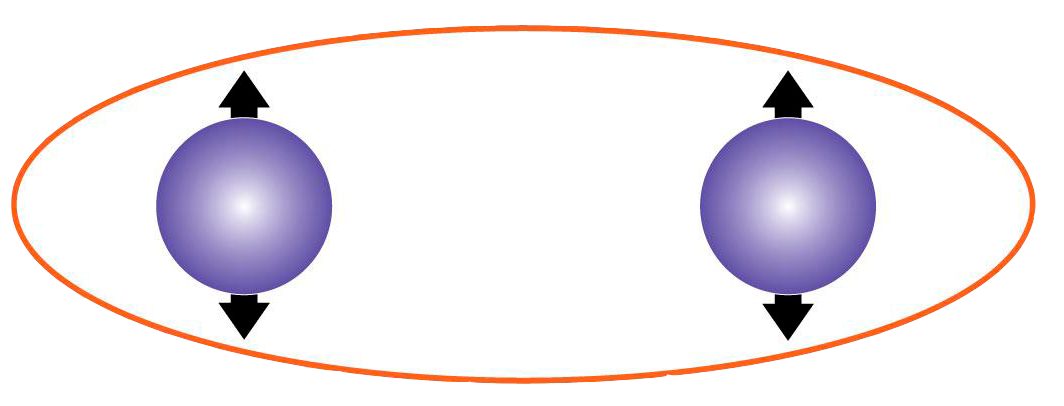 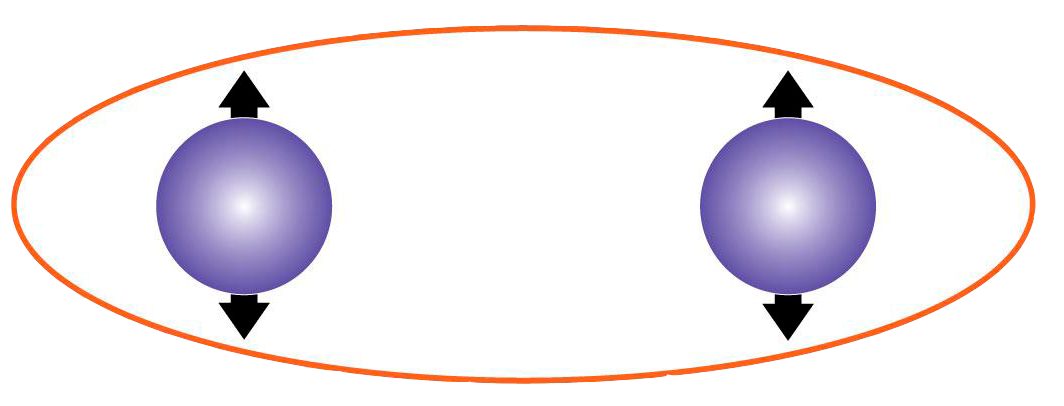 Gianvito Chiarella
FAKULTÄT FÜR PHYSIK
Il nostro Quantum circuit...
HADAMARD
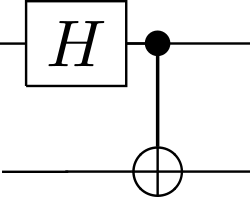 C-NOT  :
C-NOT
Gianvito Chiarella
FAKULTÄT FÜR PHYSIK
Il nostro Quantum circuit...
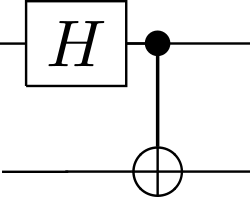 Gianvito Chiarella
FAKULTÄT FÜR PHYSIK
Il nostro Quantum circuit...
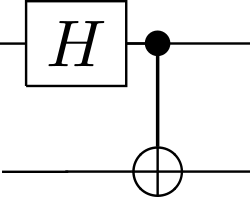 Gianvito Chiarella
FAKULTÄT FÜR PHYSIK
Il nostro Quantum circuit...
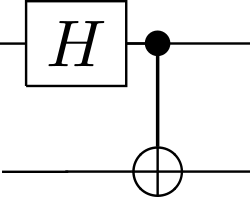 Gianvito Chiarella
FAKULTÄT FÜR PHYSIK
Il nostro Quantum circuit...
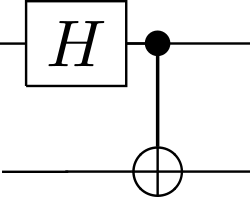 Gianvito Chiarella
FAKULTÄT FÜR PHYSIK
Quantum gates nel reticolo ottico : Base
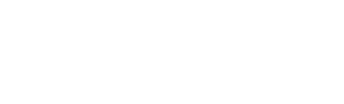 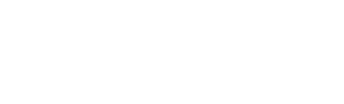 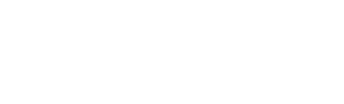 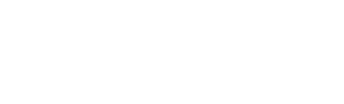 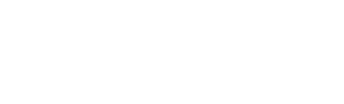 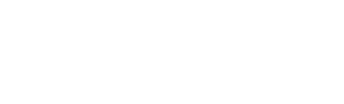 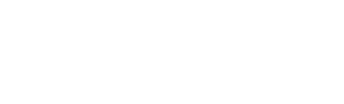 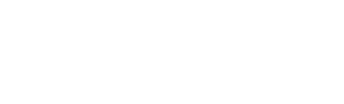 Gianvito Chiarella
FAKULTÄT FÜR PHYSIK
Quantum gates nel reticolo ottico
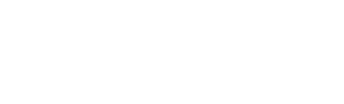 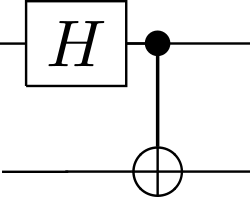 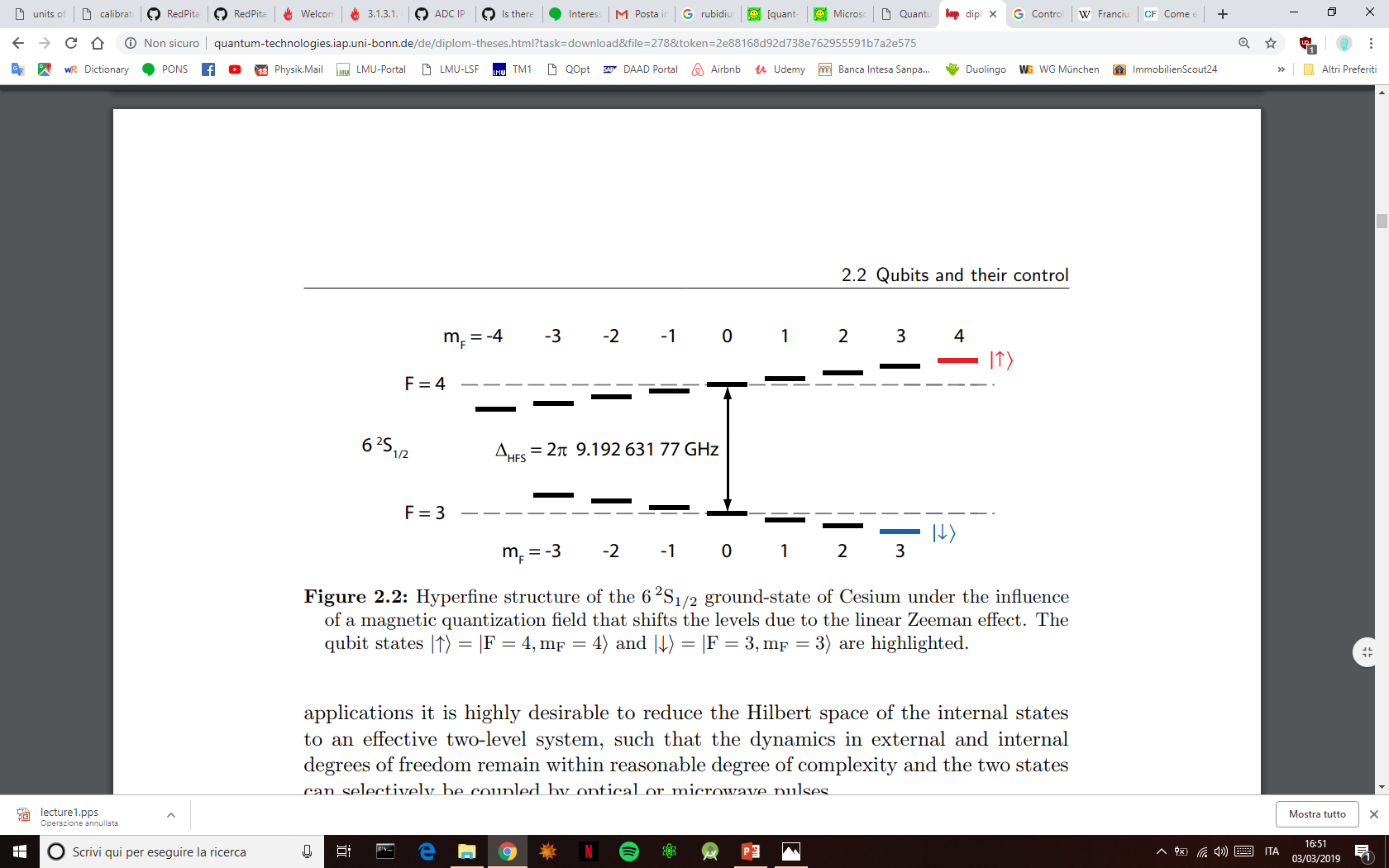 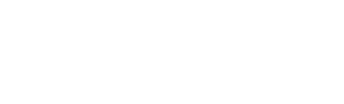 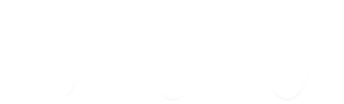 Gianvito Chiarella
FAKULTÄT FÜR PHYSIK
Quantum gates nel reticolo ottico
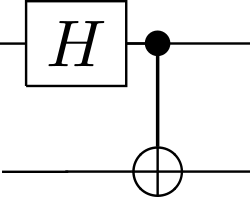 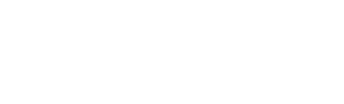 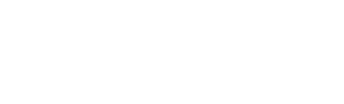 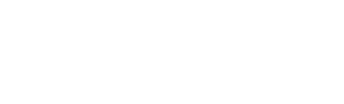 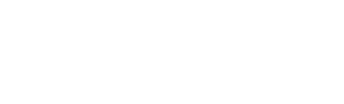 Gianvito Chiarella
FAKULTÄT FÜR PHYSIK
Quantum gates nel reticolo ottico
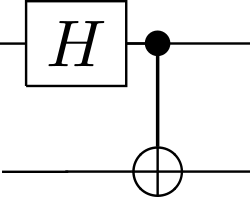 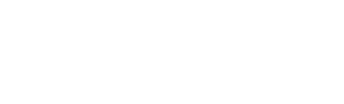 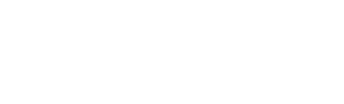 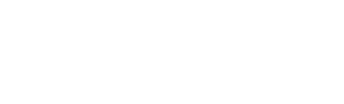 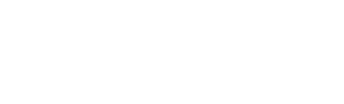 Gianvito Chiarella
FAKULTÄT FÜR PHYSIK
Quantum gates nel reticolo ottico
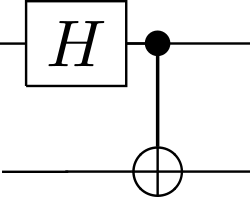 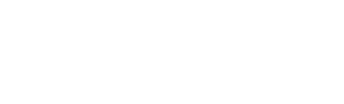 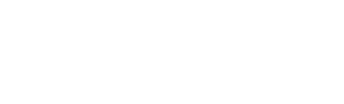 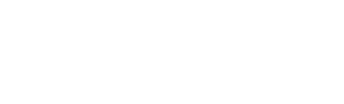 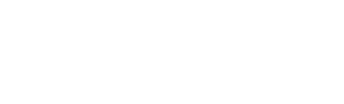 Gianvito Chiarella
FAKULTÄT FÜR PHYSIK
Quantum gates nel reticolo ottico
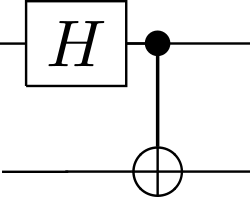 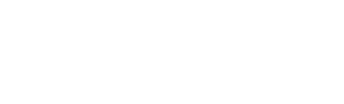 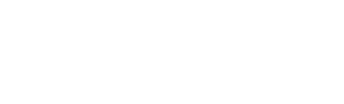 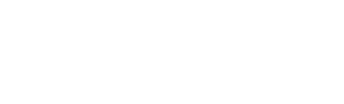 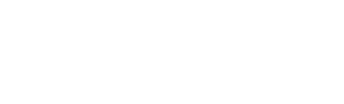 Gianvito Chiarella
FAKULTÄT FÜR PHYSIK
Quantum gates nel reticolo ottico
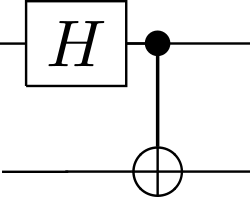 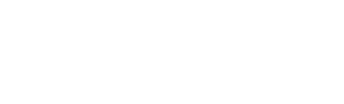 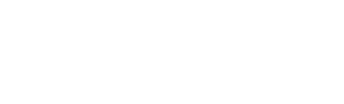 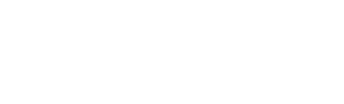 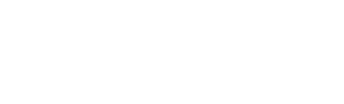 Gianvito Chiarella
FAKULTÄT FÜR PHYSIK
Quantum gates nel reticolo ottico
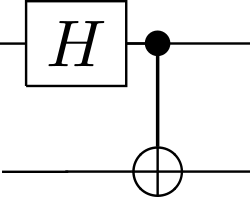 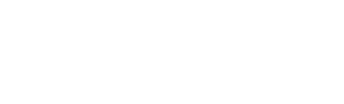 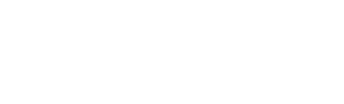 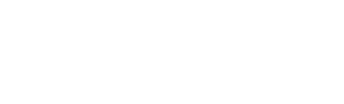 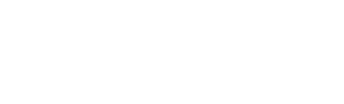 Gianvito Chiarella
FAKULTÄT FÜR PHYSIK
Quantum gates nel reticolo ottico
C-PHASE
C-NOT
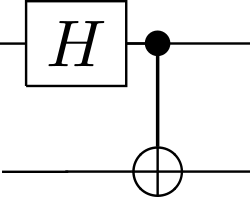 VS
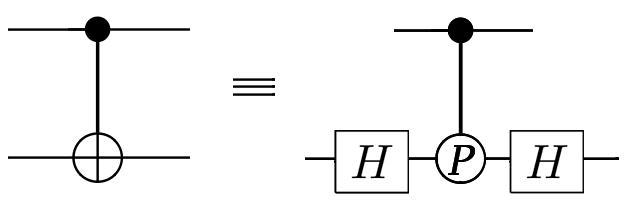 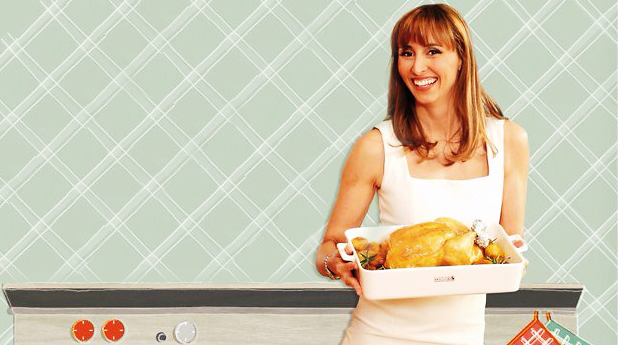 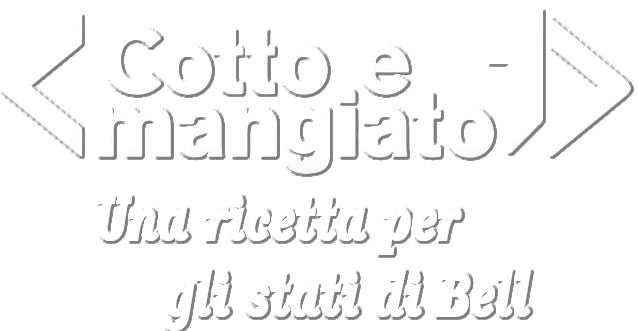 Ingredienti
Attrezzatura
Procedimento
Degustazione
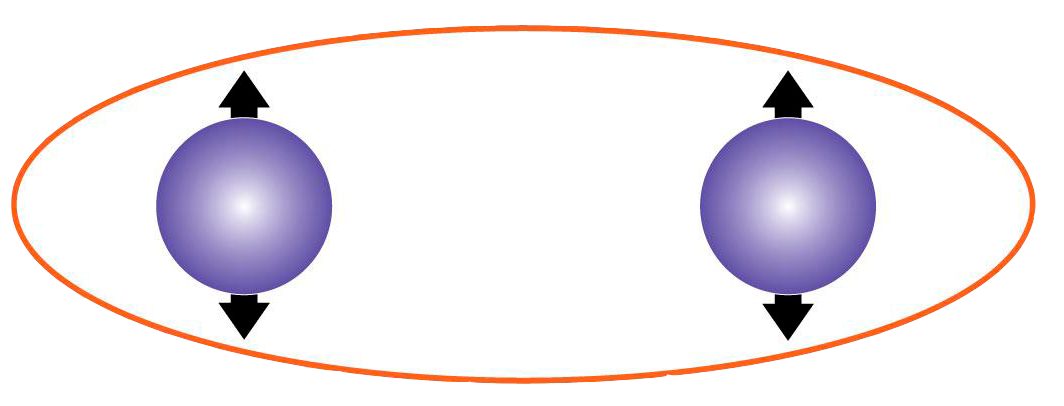 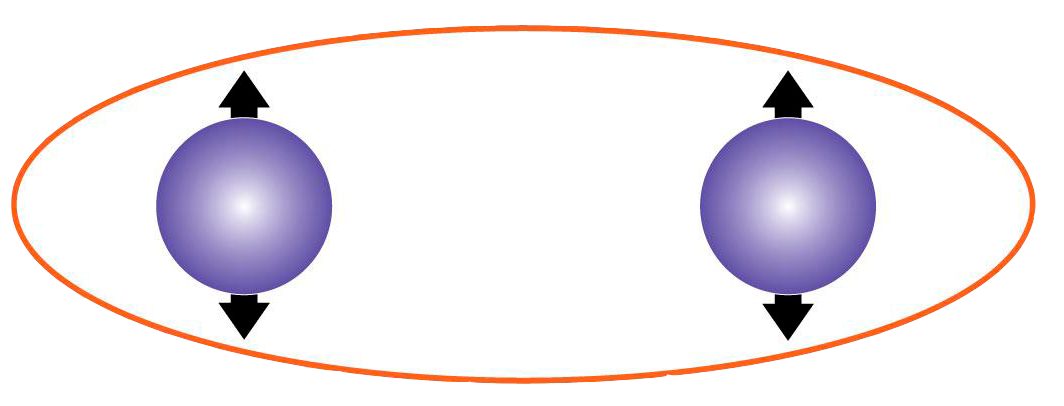 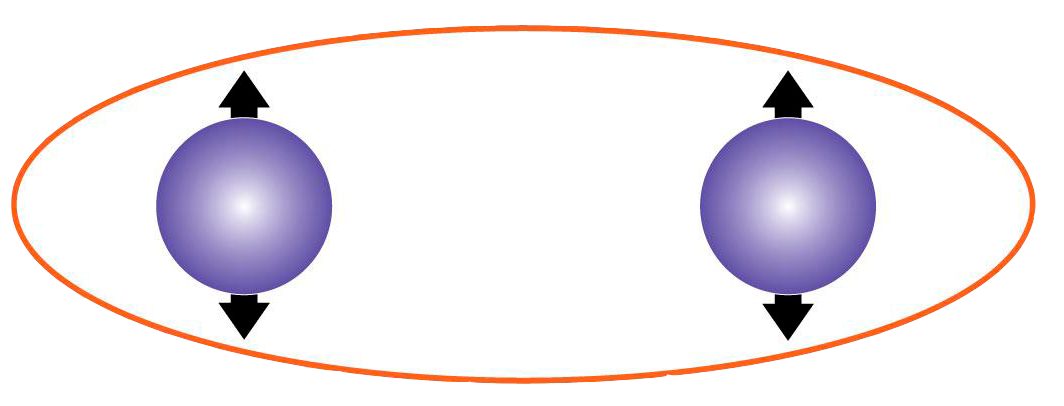 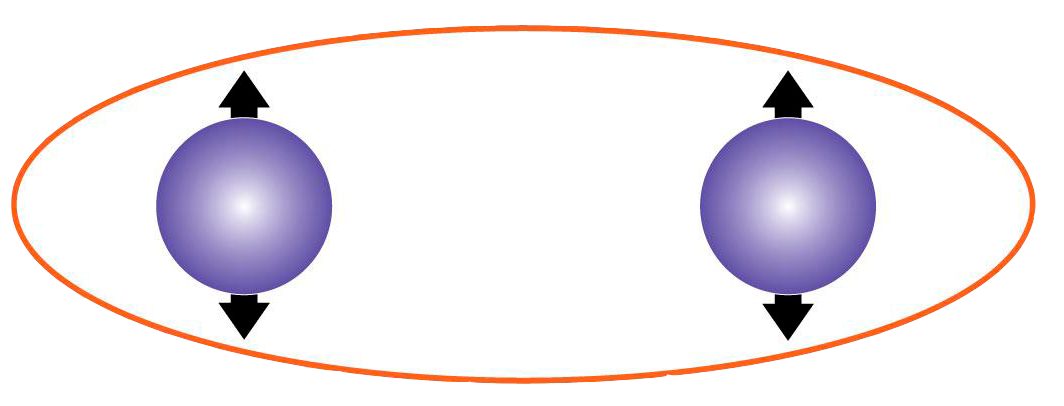 Gianvito Chiarella
FAKULTÄT FÜR PHYSIK
IBM
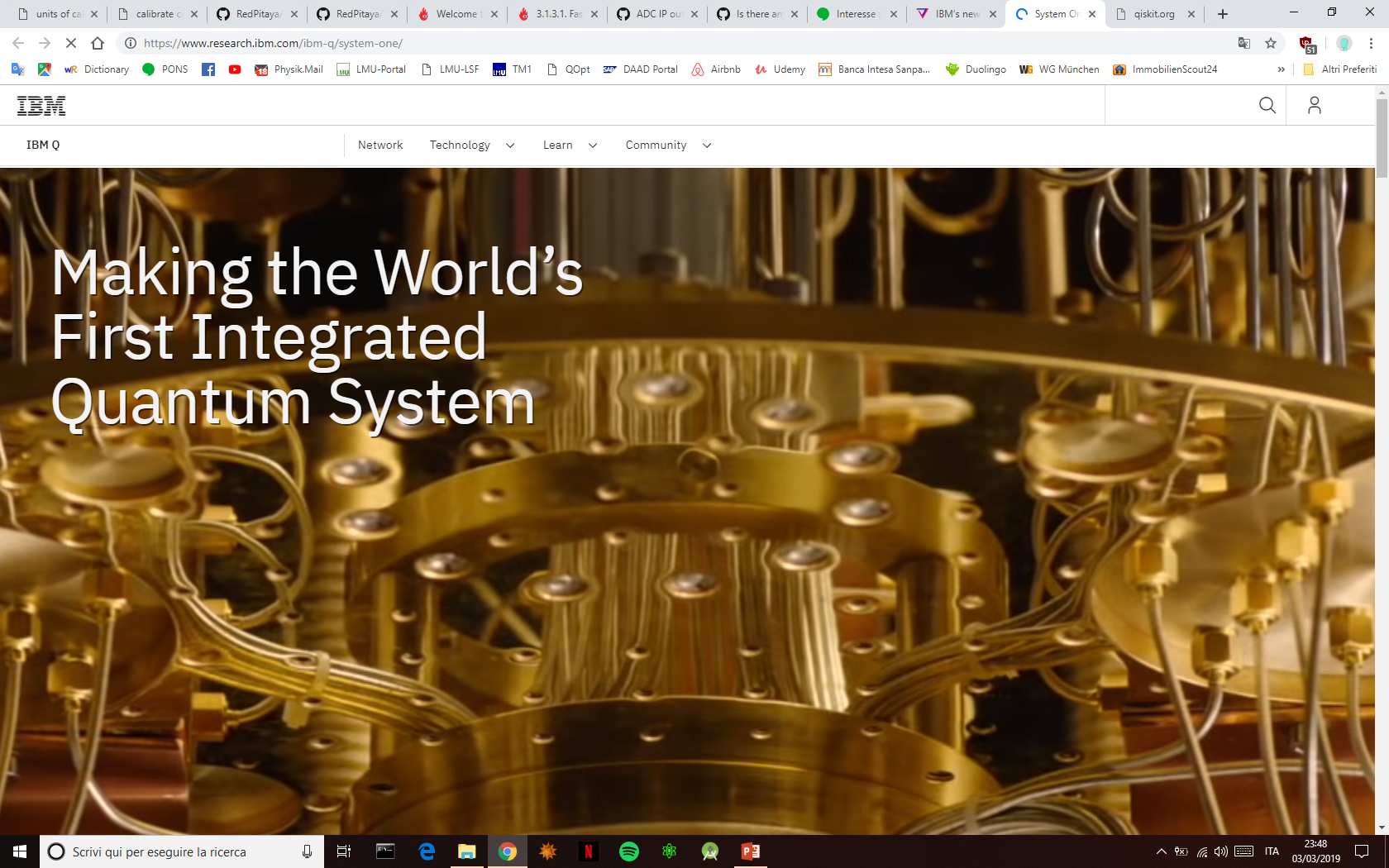 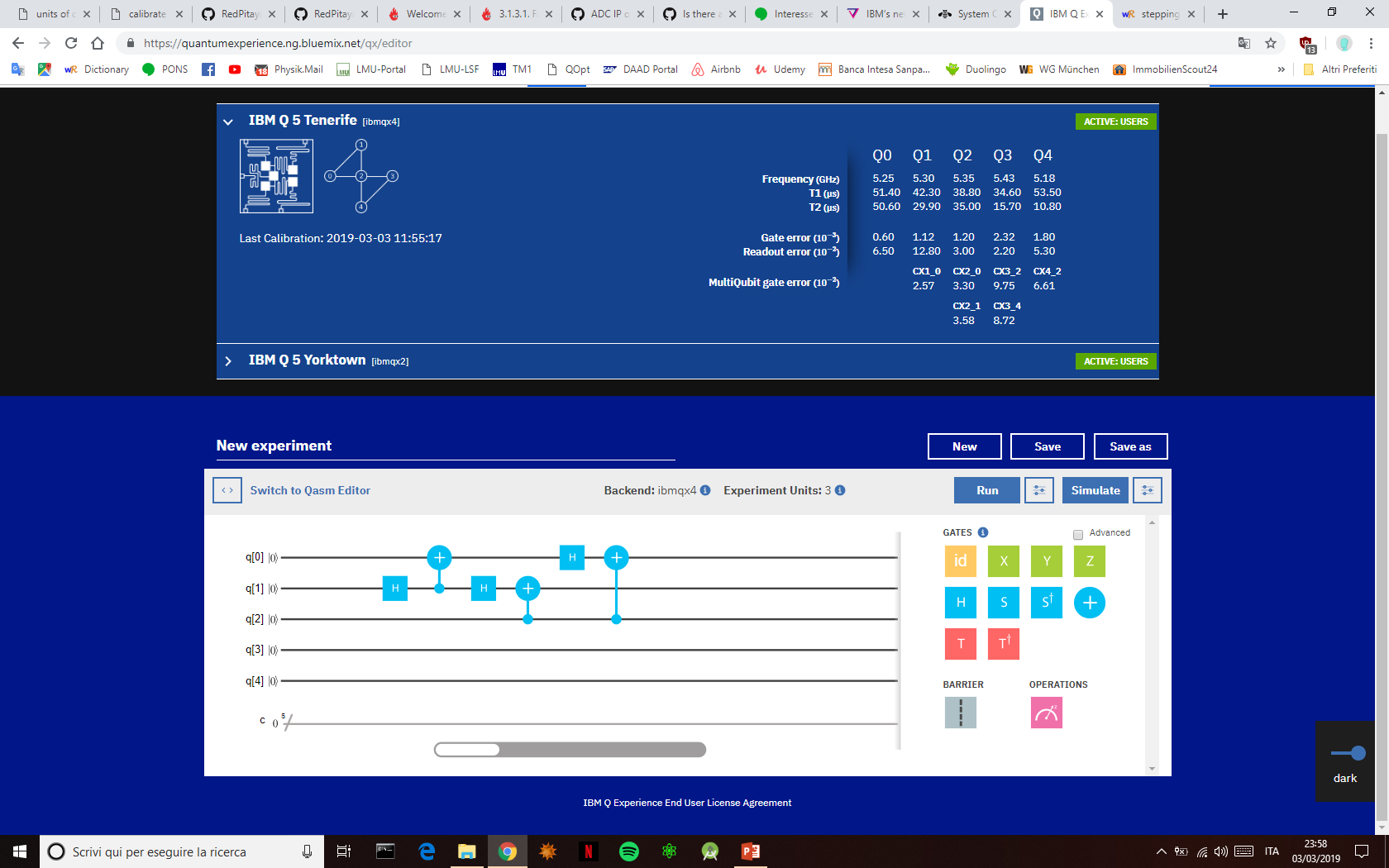 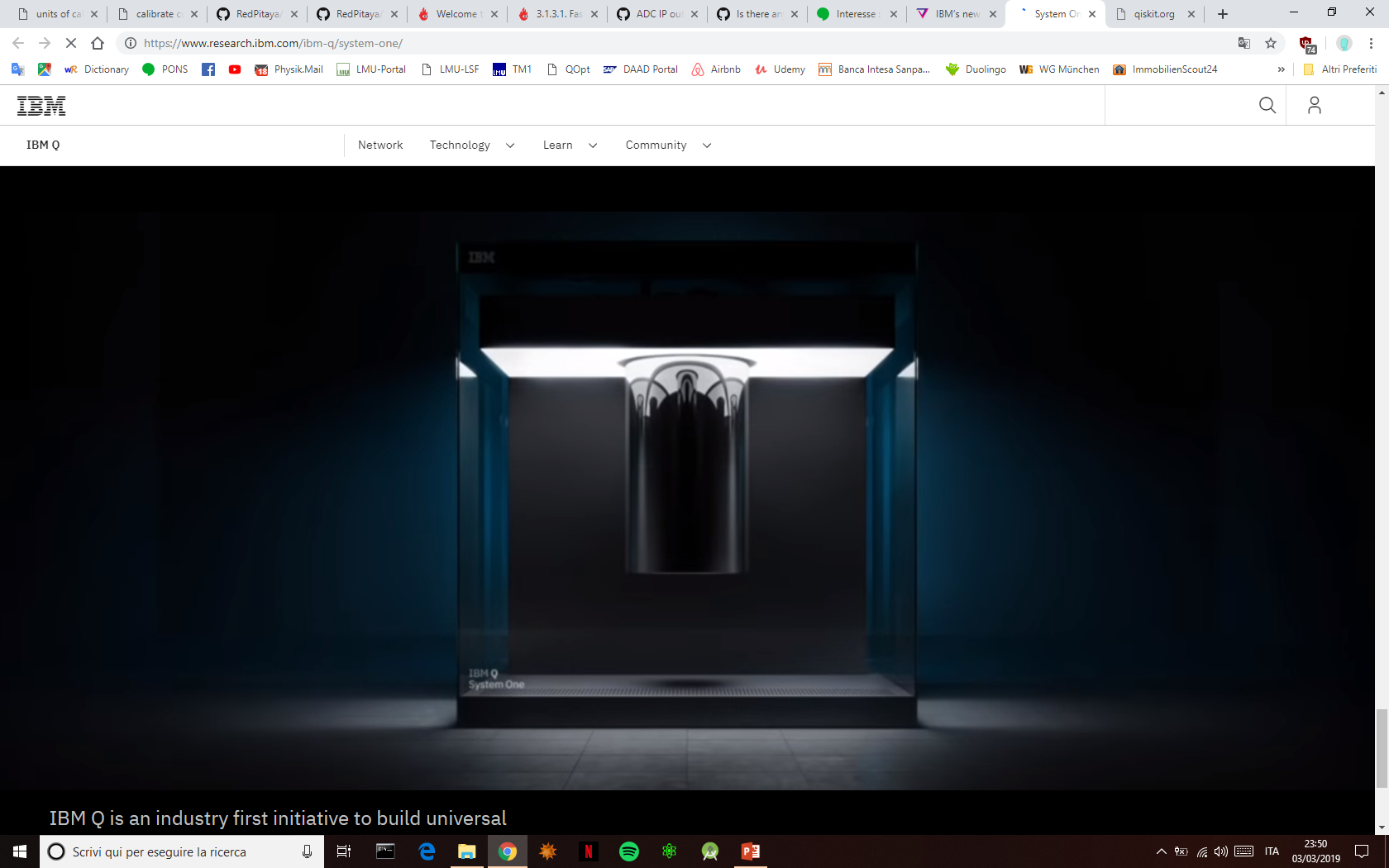 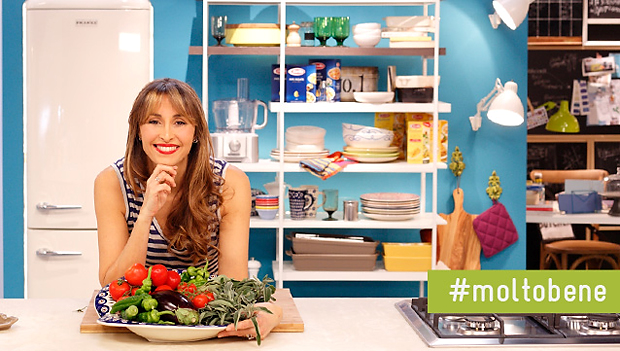 Gianvito Chiarella
FAKULTÄT FÜR PHYSIK
Grazie per 
l’attenzione!
IBM
Gianvito Chiarella
Fakultät für Physik
LMU München
hoffame
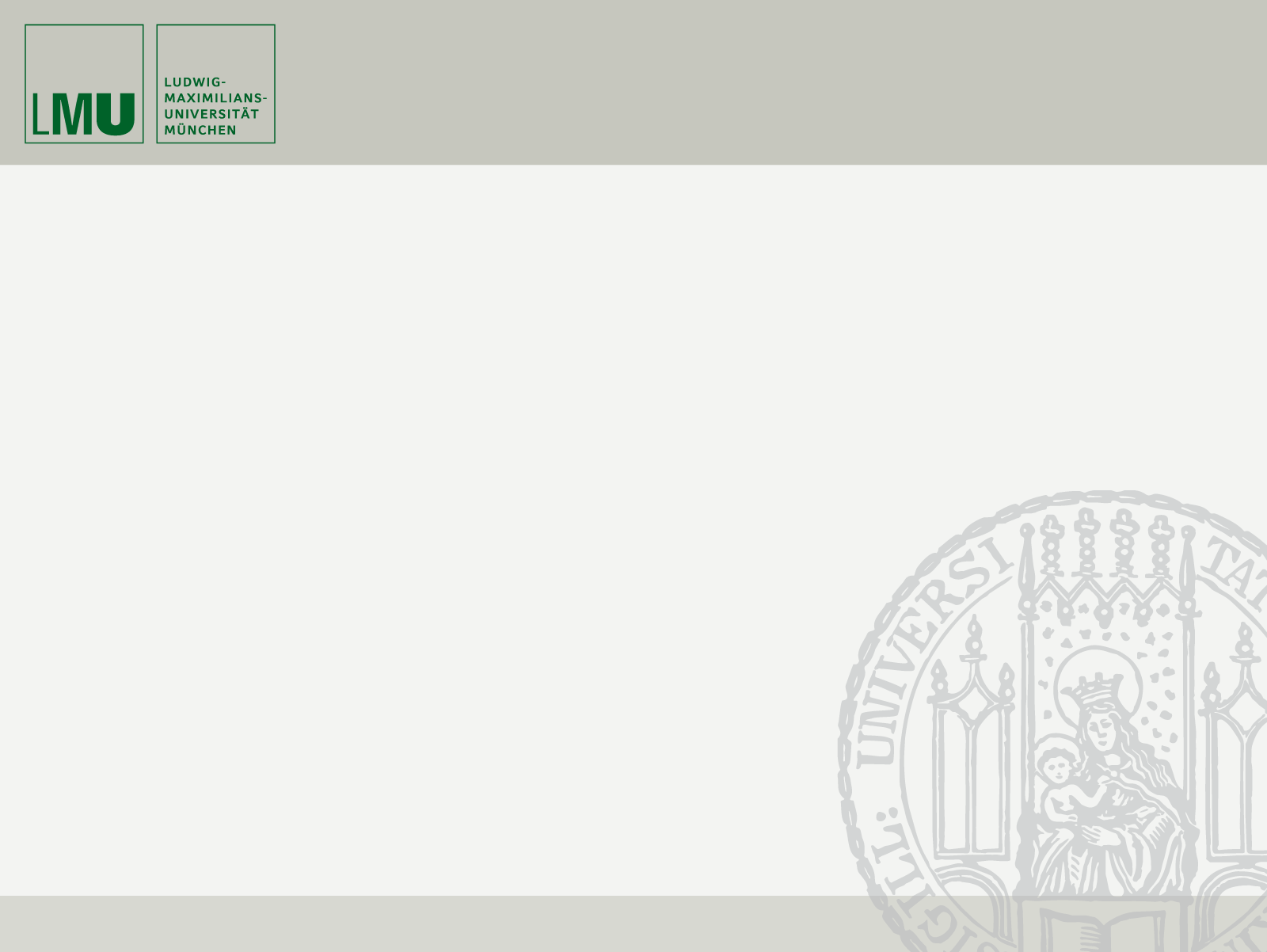 Jaksch, D., Briegel, H. J., Cirac, J. I., Gardiner, C. W. & Zoller, P. Entanglement of atoms via cold controlled collisions. Phys. Rev. Lett. 82, 1975–1978 (1999).
 Mandel, O. et al. Controlled collisions for multiparticle entanglement of optically trapped atoms. Nature 425, 937–940 (2003)
Zopes, J. Storing atoms in spin dependent optical lattices – Masterarbeit in Physik
Bloch, I. Quantum coherence and entanglement with ultracold   atoms in optical lattices. Nature 453, 1016-1022 (2008)
Seite 32
[Speaker Notes: Vorstellung Mitarbeiter in der Studien- und Prüfungsverwaltung]